Monitoring
Lecture 13
Srinivas Narayana
http://www.cs.rutgers.edu/~sn624/553-S23
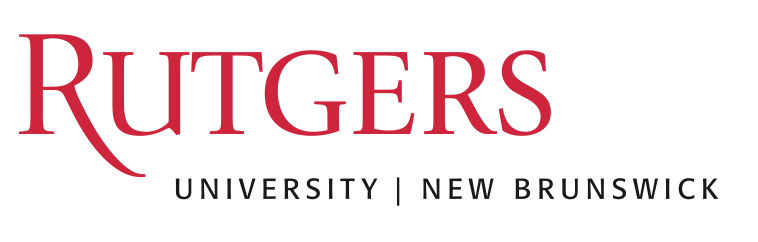 1
Operations
How to run and manage an Internet service?
Monitoring, security
Load management 
Release engineering, canarying
Crafting and maintaining SLOs
People and processes
Incident response, postmortems
Designing and managing configurations
…
Autoscaling
Sometimes, you just don’t have enough capacity
Vertical autoscaling
Horizontal autoscaling
Don’t just rely on server utilization metrics. For example, error codes returned very quickly have low CPU utilization
Creating new instances is never instant
Doesn’t always work:
Failure to do useful work but consuming resources
Overloading downstream dependencies by autoscaling upstream tier
Shared quotas across tiers: reason with dependencies carefully
Load shedding
Return errors upon high load; process what you can
Combination of all techniques useful. But consider their interactions carefully
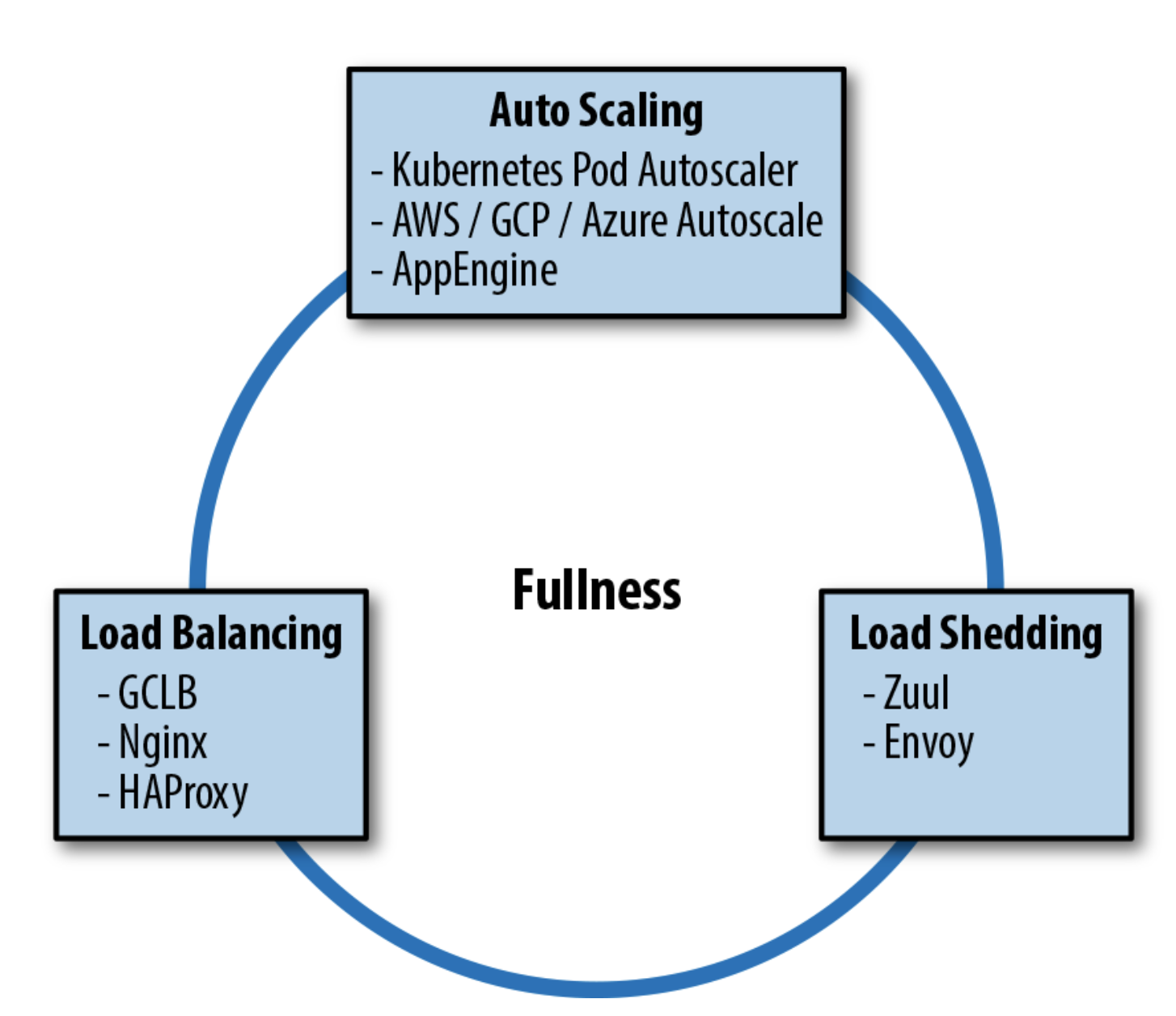 Monitoring
Distributed tracing
Why do we need monitoring?
Validating functionality: failures, exceptions, latencies
Understanding performance hotspots during development and after deployment
e.g.  Components inducing long tail latencies
Securing user data, intellectual property, infrastructure
e.g. system calls, data exfiltration, break-ins
e.g. validating conformance to security policies: access control
Top-level view of large systems
e.g. inferring service dependencies
e.g. who is inflating the (wide-area) Internet bill?
Monitoring Interactive Applications
Distributed application components (microservices)
Monitoring at different levels: host, network, application
Three “pillars” of application monitoring:  logs, metrics, traces
Logs: unstructured data, highly application and event specific
Metrics: aggregated data over time or requests per component
E.g. system calls, file operations within a process, etc.
Tracing: view of a single user-level request across distributed components
Taxonomy of tracing systems
Closed box and open box monitoring

Libraries and agents

System events and application events

Inter-process and intra-process events
Goals for Tracing systems
Application transparency
Low overheads
Scalability to large applications
Privacy of user data
Interpreting and annotating traces with additional metadata
Joining with other telemetry data

Today: closed box tracing using libraries to monitor inter-process application-level events
Spans and traces
Span: a process-level annotated event

Trace: a series of spans linked to each other by being a part of the same high-level client request

Q1. How to instrument applications to produce spans?

Q2. What should spans contain?

Q3. How are spans related to one another to produce a trace?

Q4. How to extract the data of spans from the application?
OpenTelemetry
Jaeger
Dapper
Instrumentation: OpenTelemetry
Instrument widely used libraries rather than having each app instrument itself.
Instrumentation: OpenTelemetry
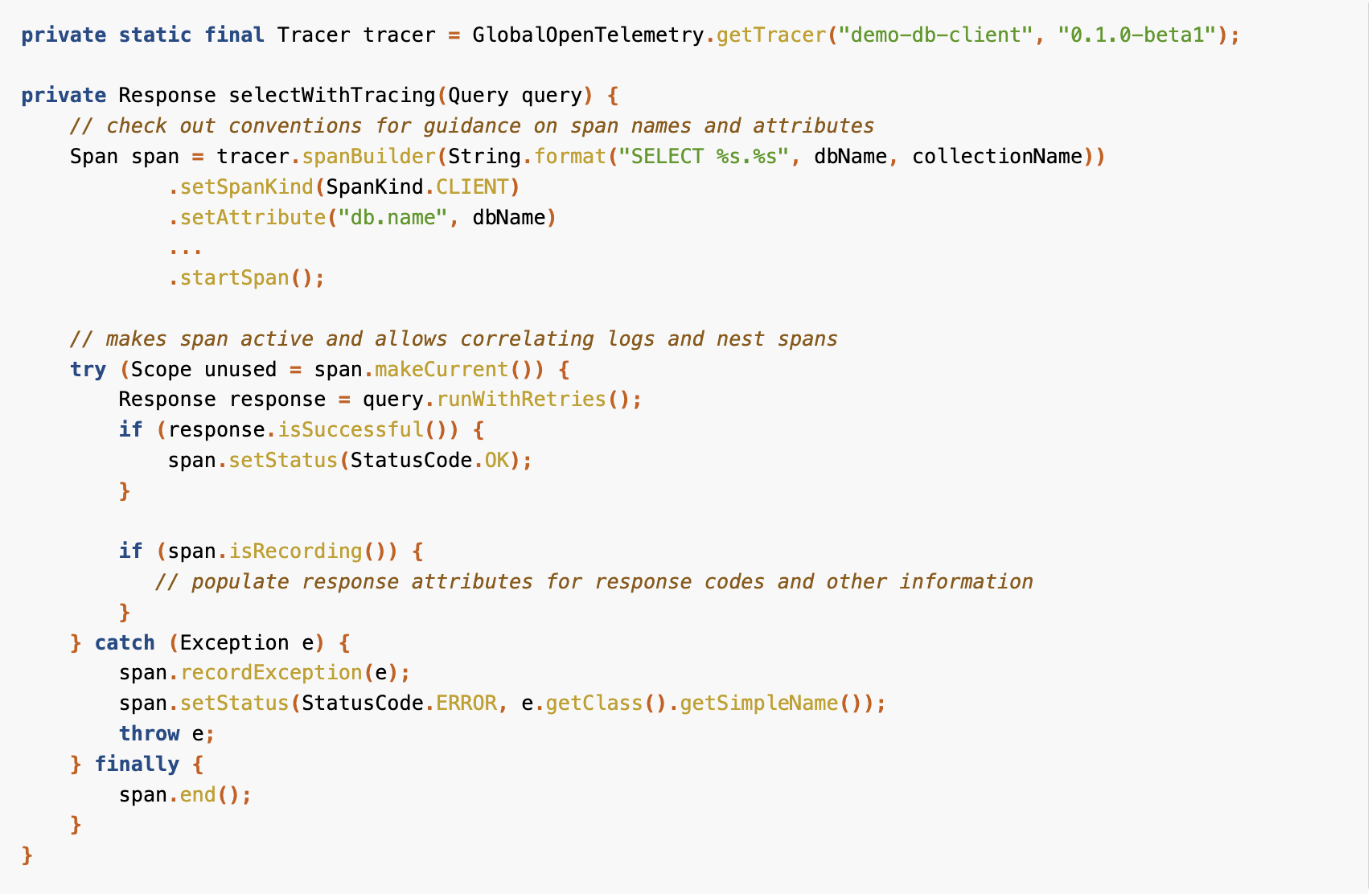 Example span: OpenTelemetry
Example span: Dapper
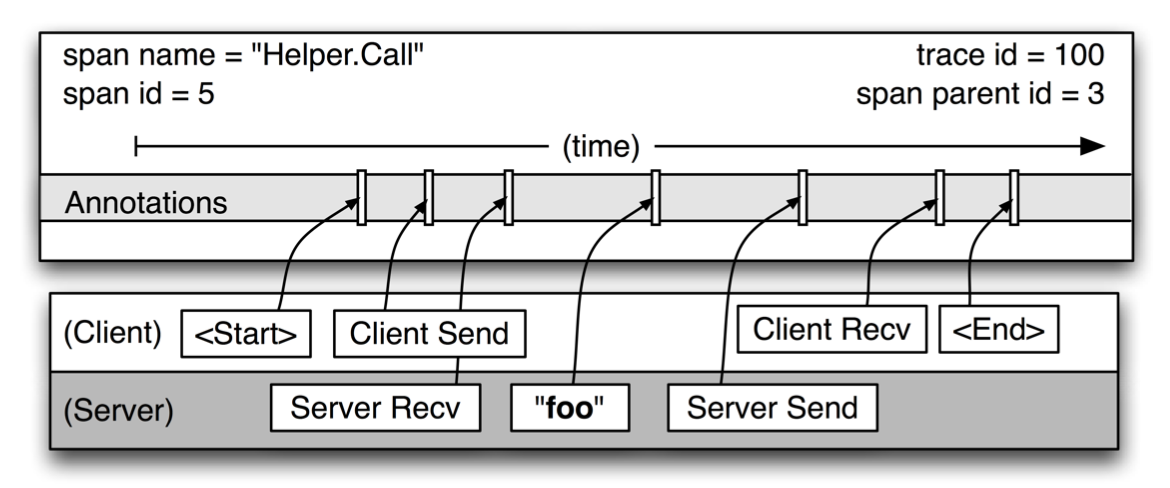 Combining spans into traces
Carry all spans in headers between microservices?
Baggage: keep it small

Carry parent-child ID relationships

Trace IDs: probabilistically unique integers

Actual mechanism of propagation: HTTP/RPC protocol headers (inter-process); function call arguments (intra-process)
Trace: putting spans together
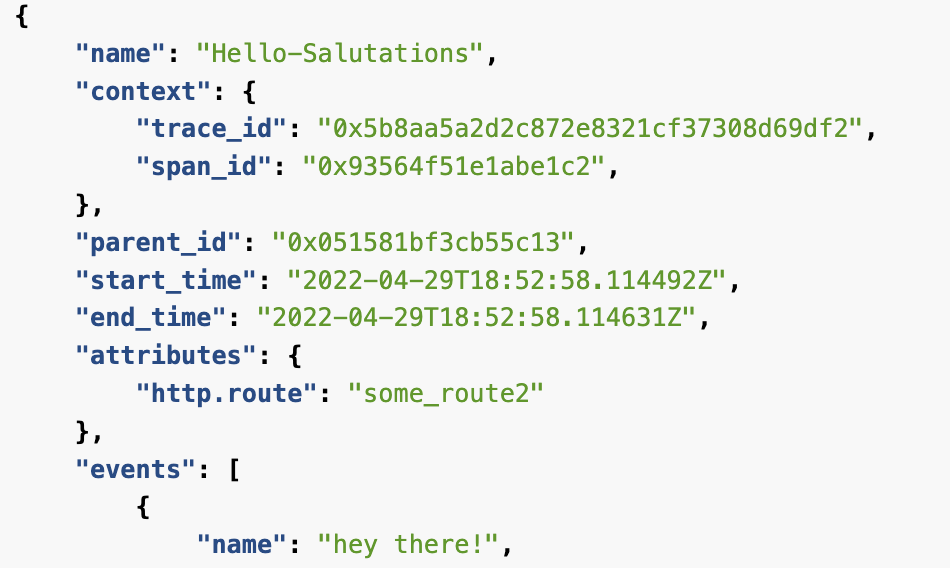 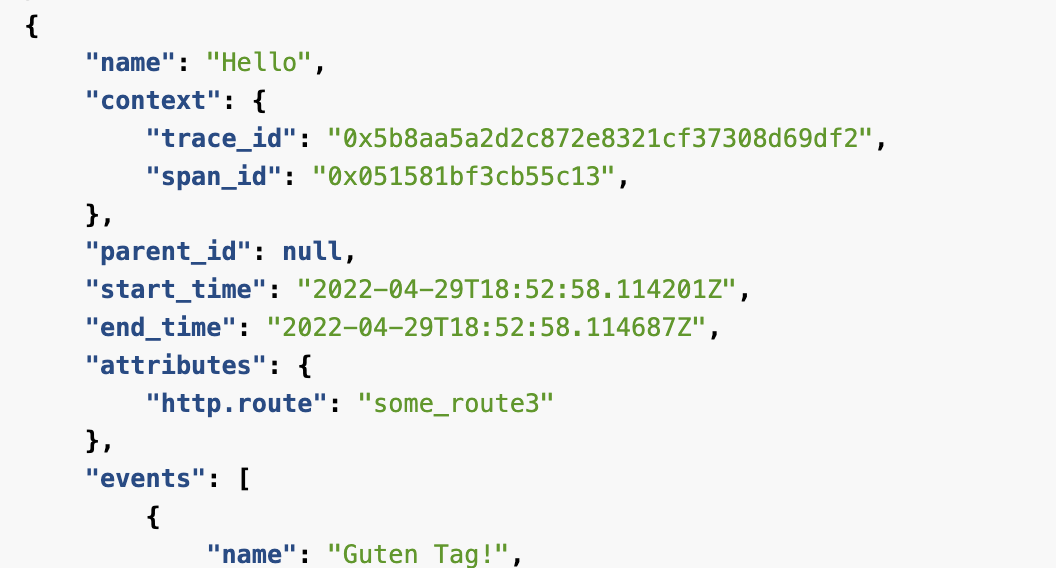 Visualizing traces
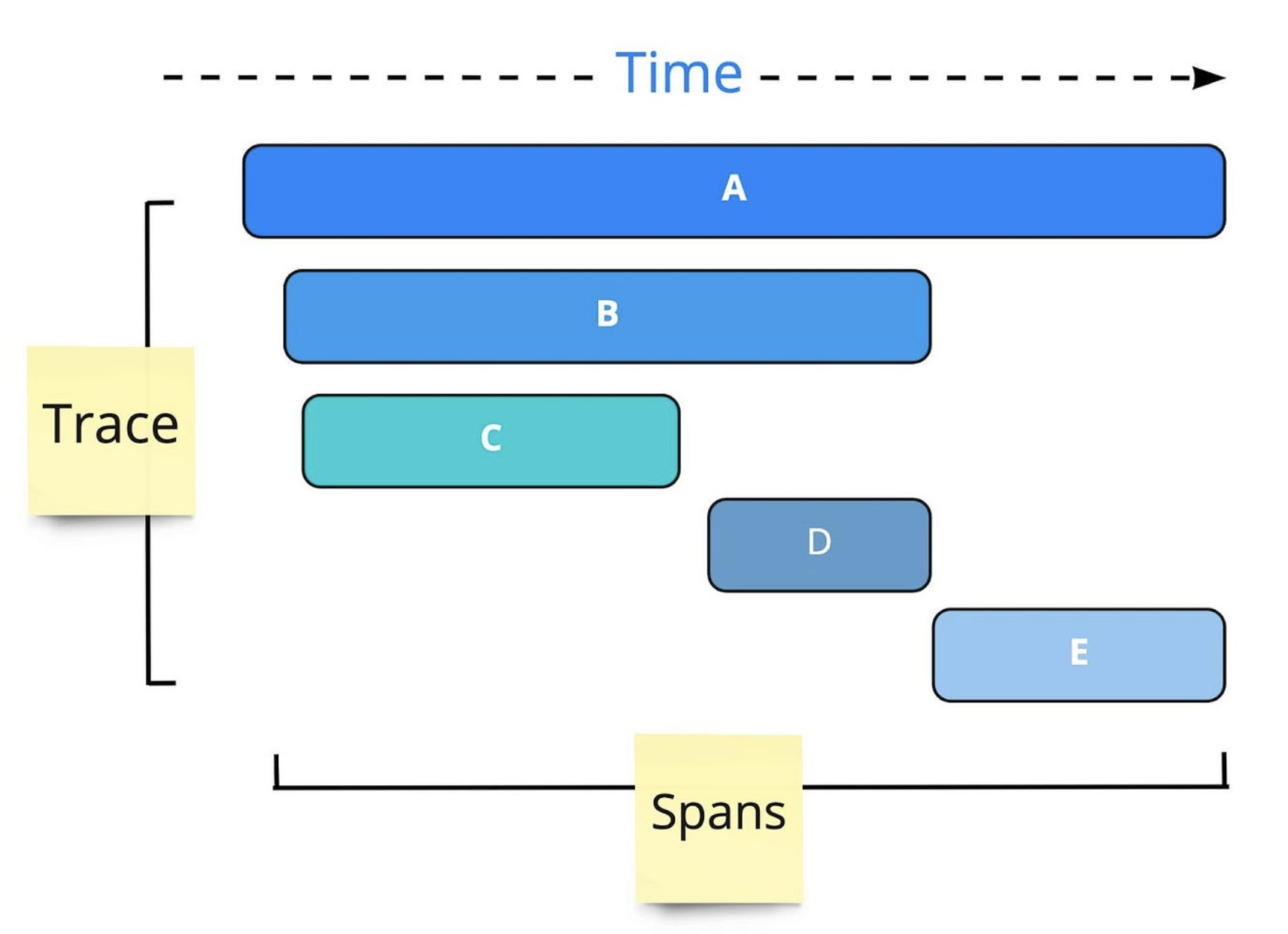 Visualizing traces
Google Dapper system
Jaeger trace collector
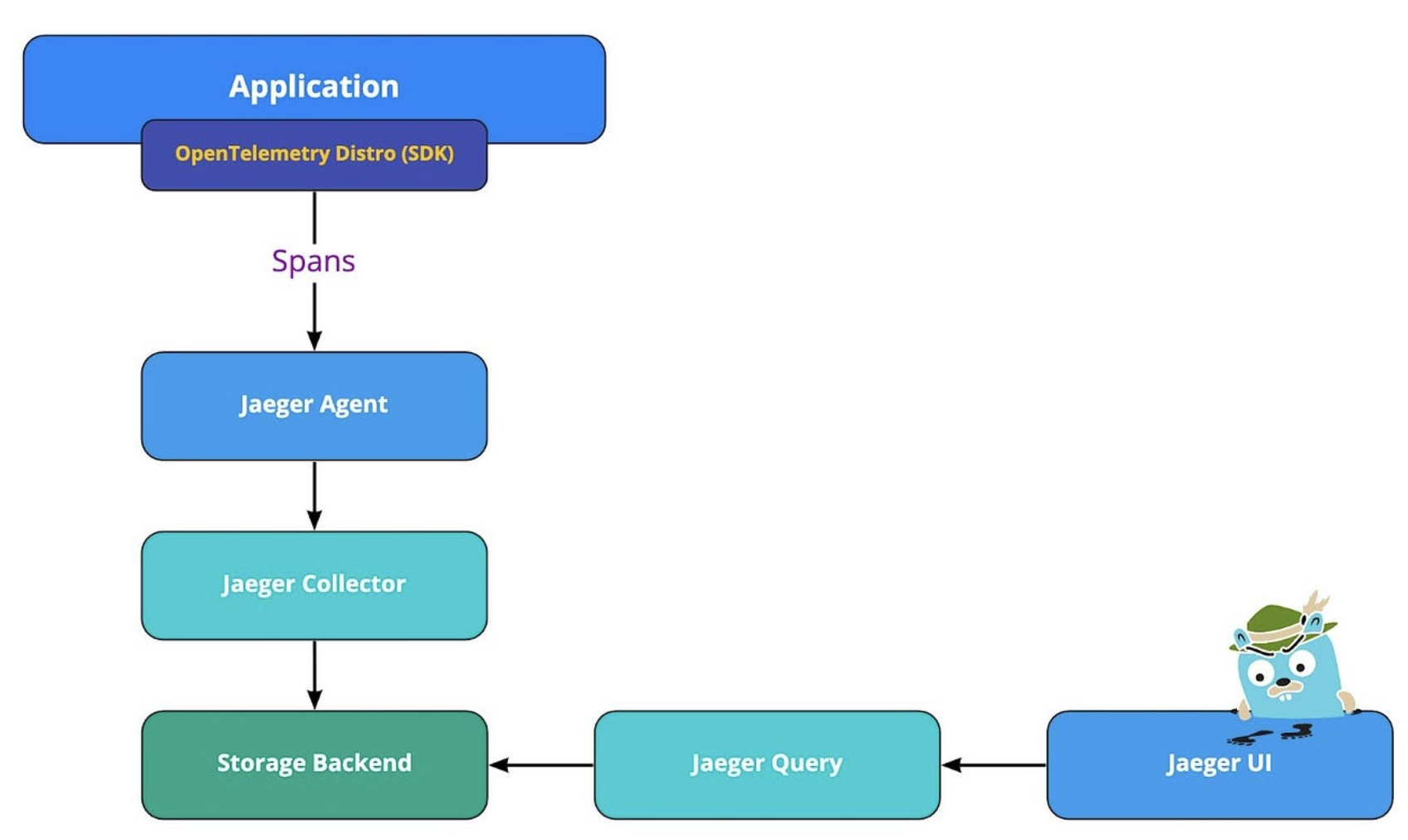 Jaeger trace example
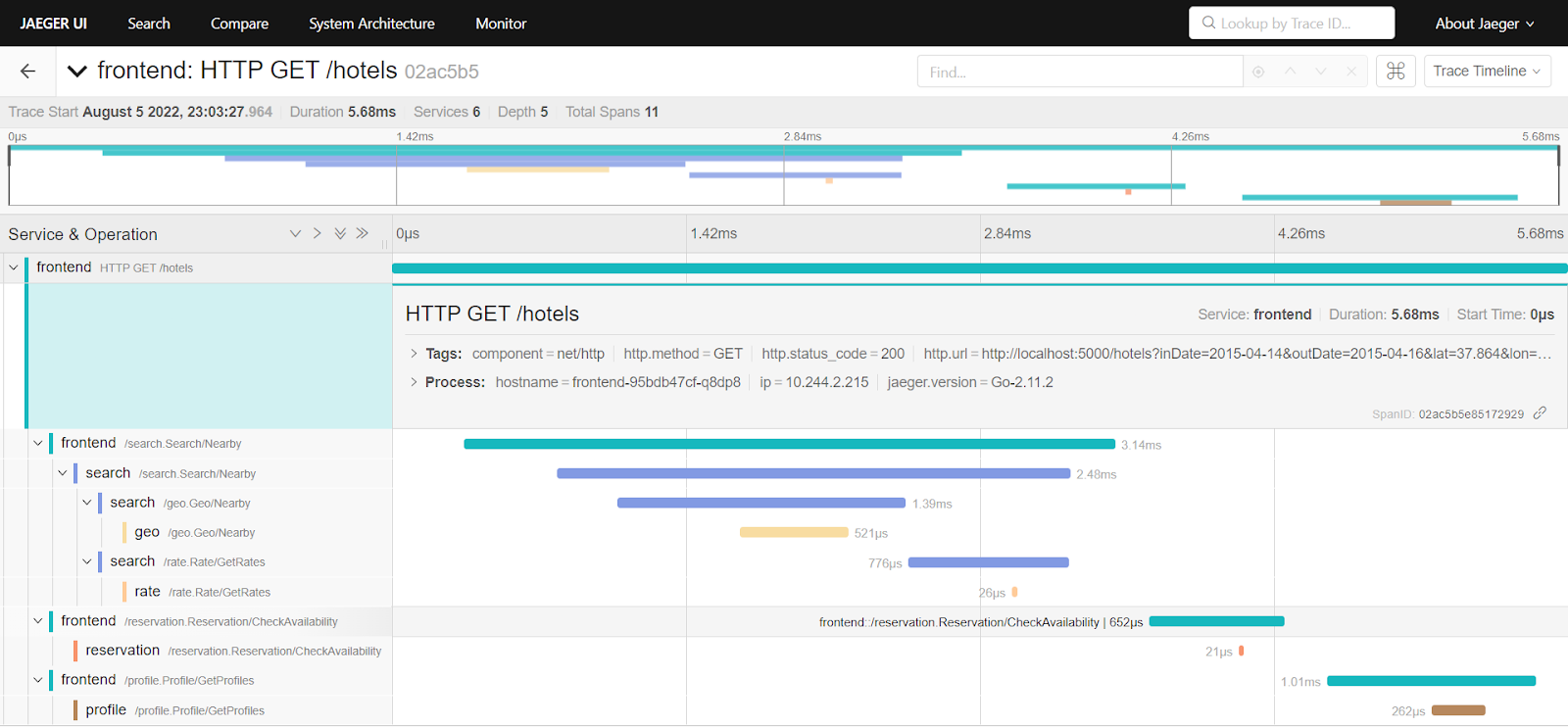 Jaeger trace example
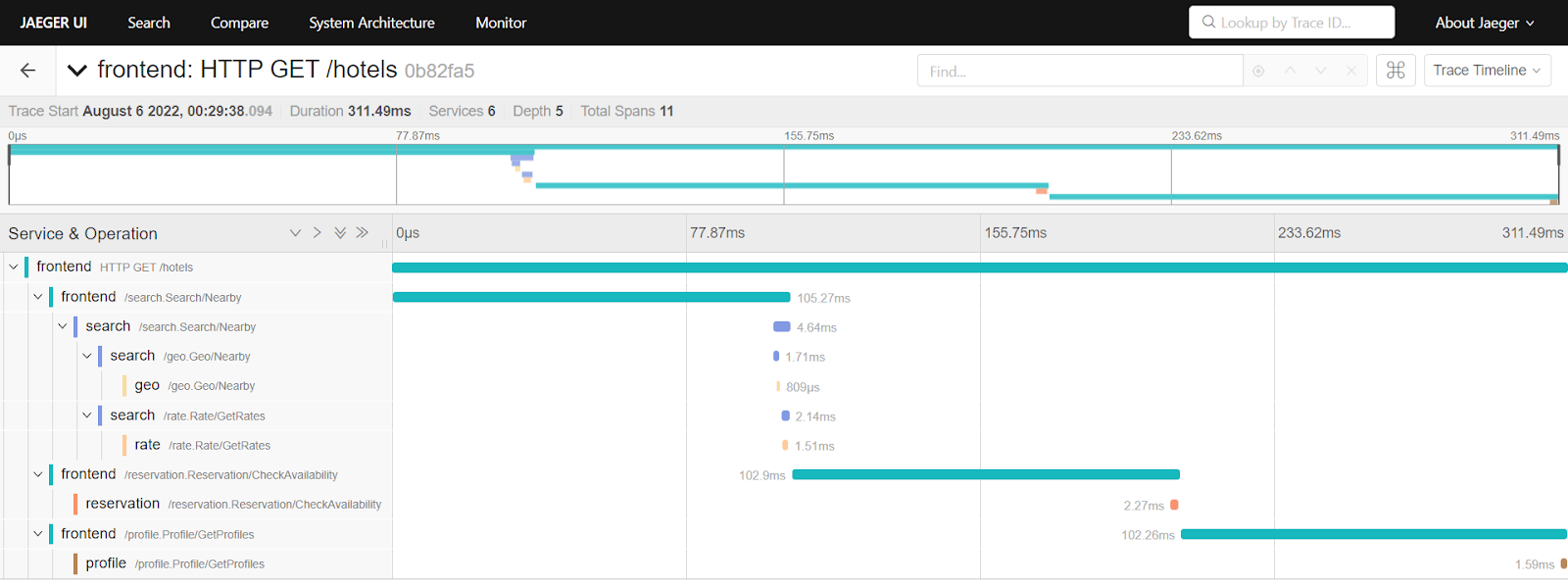 Monitoring overheads
Instrumentation in the critical path: latency and throughput issues
Sample aggressively
Tradeoff with accuracy
Head-based sampling vs. tail-based sampling
Reduce baggage
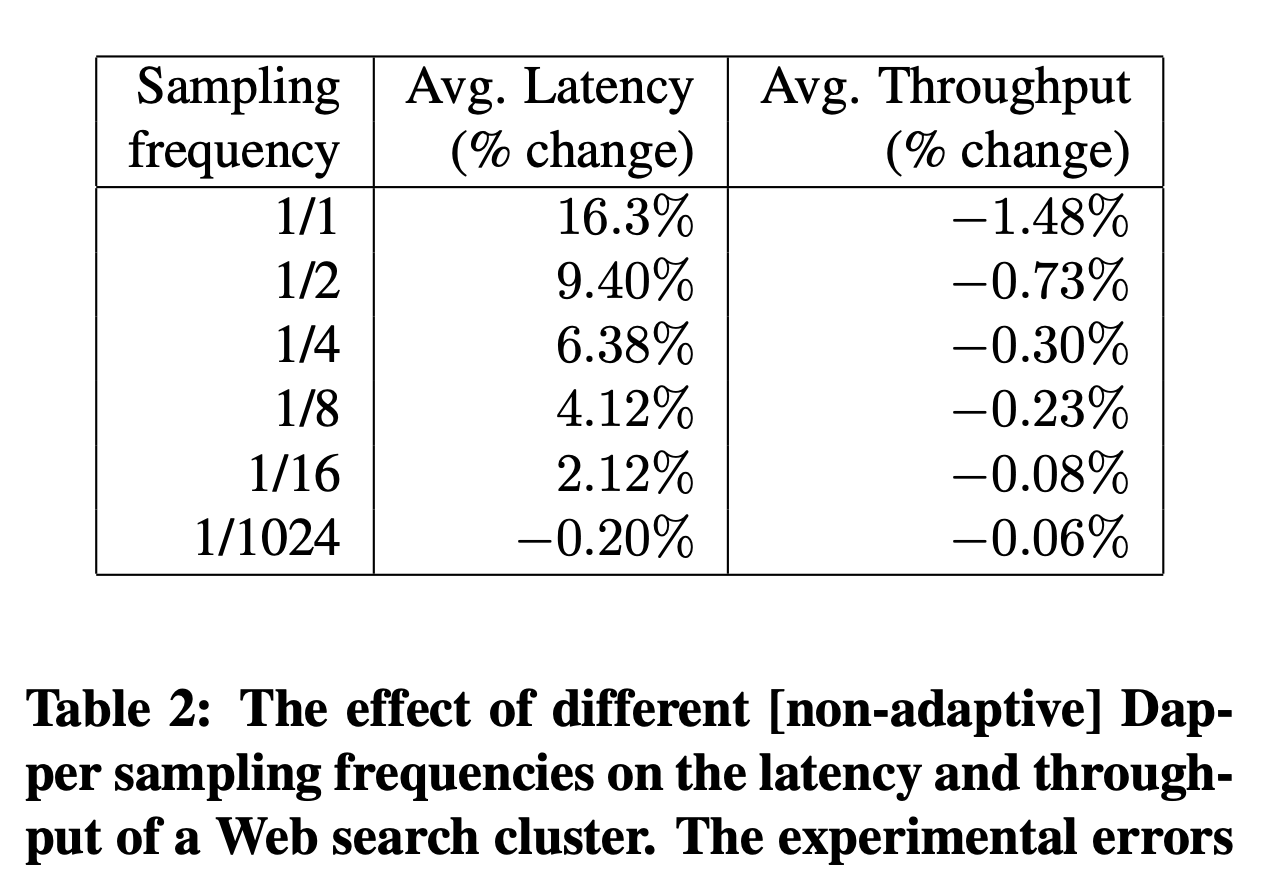 Collection overheads
Collection agents can take up resources
Sample separately at the collector as well
Sample to target # traces per unit time
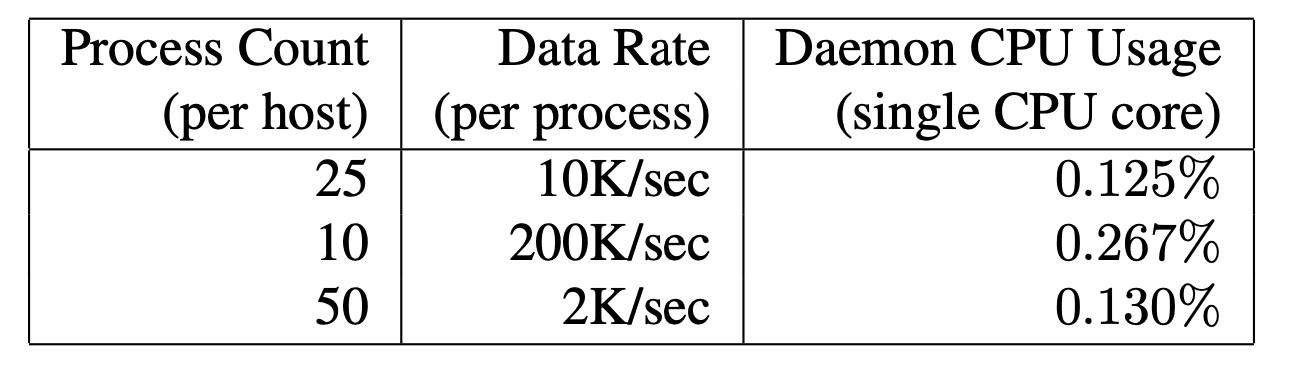 Monitoring concerns
Teasing out interactions with shared systems
e.g., distributed storage

Integration with public cloud systems

Combining system and application visibility
Uncovering bottlenecks deeper in the stack, e.g. TCP

Batch processing applications
Outro
Summary
Internet services have many building blocks
Content delivery at the user edge
Application design patterns within the data center
Infrastructure support within the system
Networking design to achieve high performance and agility
Operational considerations
Where to go from here?
Carry a deeper appreciation for supporting technologies

Learn how to evaluate system designs
Understand and diagnose problems lower down the stack

Build your own better infrastructure

Research or pursue careers developing (on) these technologies